3. Regional-Forum 23.01.2015

Prämierung RegioWIN


HERZLICH WILLKOMMEN!
1
3. Regional-Forum 23.01.2015

Prämierung RegioWIN
1
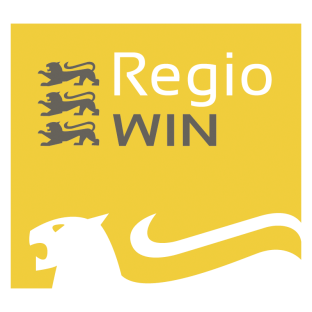 WINregion TechnologieRegion Karlsruhe
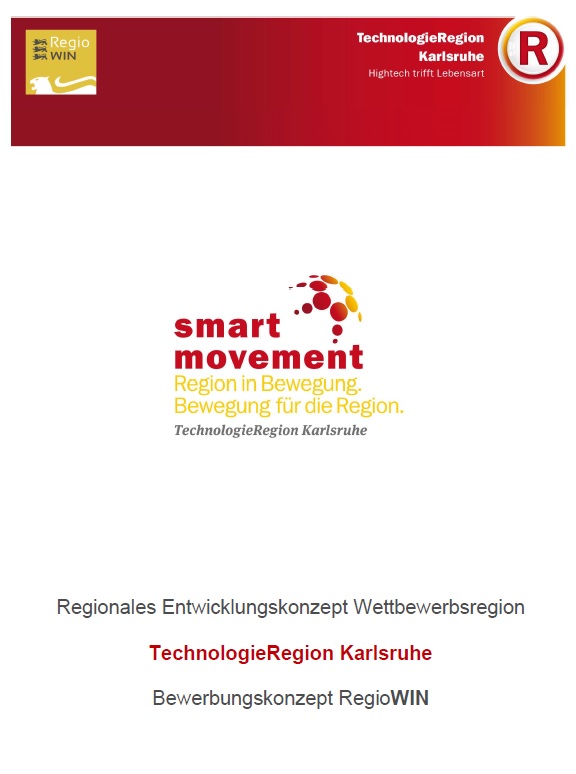 Leuchtturmprojekt: Regionaler Mobilitätsverbund 
Träger: 
Konsortium Regionalverband, Forschung, Verkehr, Gebietskörperschaften

Leuchtturmprojekt:Eco-friendly experimental urban logistics campus 
Träger: 
Regionale Wirtschaftsförderung
Bruchsal GmbH
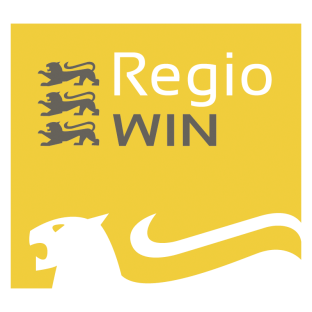 WINregion  Metropolregion Rhein-Neckar
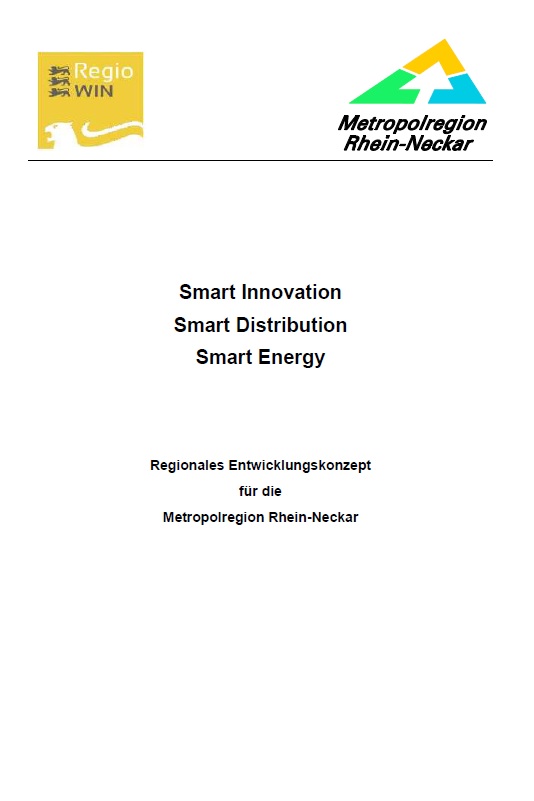 Leuchtturmprojekt:Business Development Center Medizintechnologie 
Träger:
Stadt Mannheim/Cluster Medizintechnologie

Leuchtturmprojekt: Business Development Center
Organische Elektronik
Träger: 
Technologiepark Heidelberg GmbH
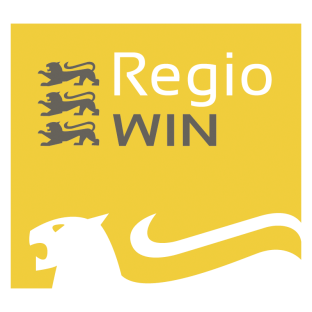 WINregion  Neckar-Alb
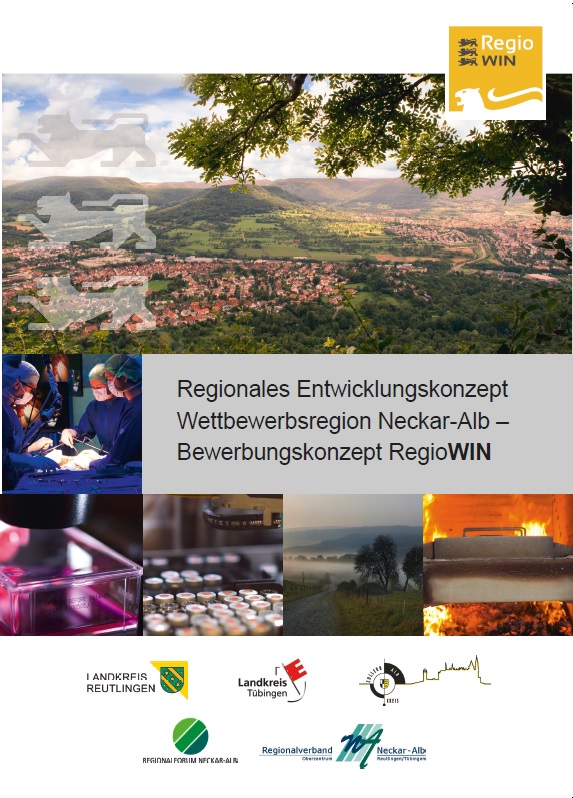 Leuchtturmprojekt: Nanoanalytikzentrum von Materialien, Werkstoffen und Oberflächen
Träger: 
Naturwissenschaftliches und Medizinisches Institut an der Universität Tübingen

Leuchtturmprojekt:Forschungscampus BioMedTech
Träger: 
Technologieförderung Reutlingen-Tübingen GmbH
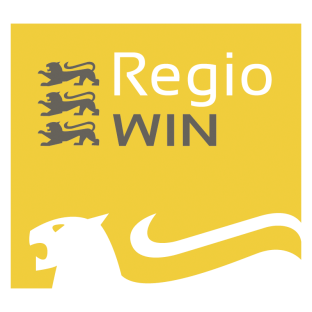 WINregion  Region Stuttgart
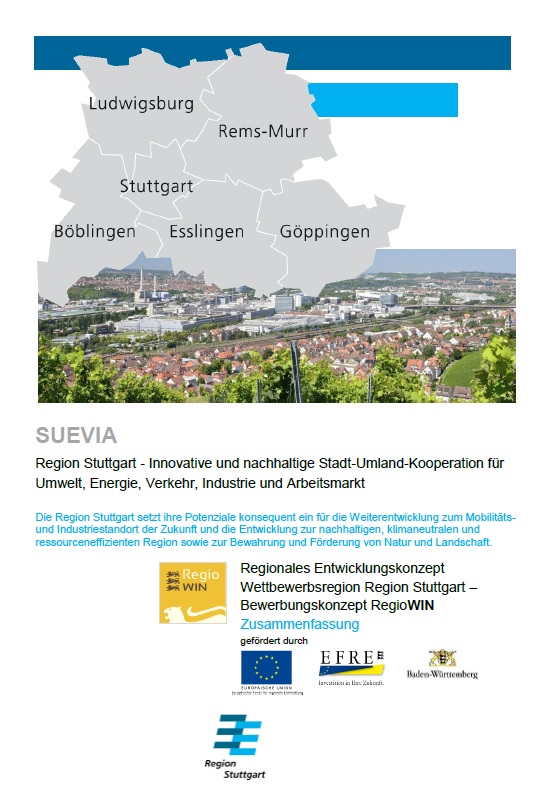 Leuchtturmprojekt:Mobilitätsplattform
Träger: 
Verband Region Stuttgart

Leuchtturmprojekt: Mobilitätspunkte 
Träger: 
Verband Region Stuttgart
3. Regional-Forum 23.01.2015

Prämierung RegioWIN
1
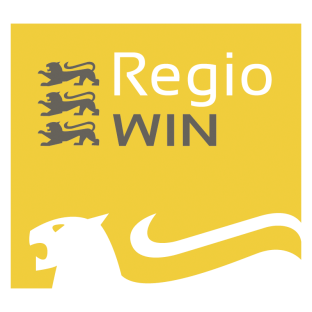 WINregion Schwabenbund (Württembergischer Teil)
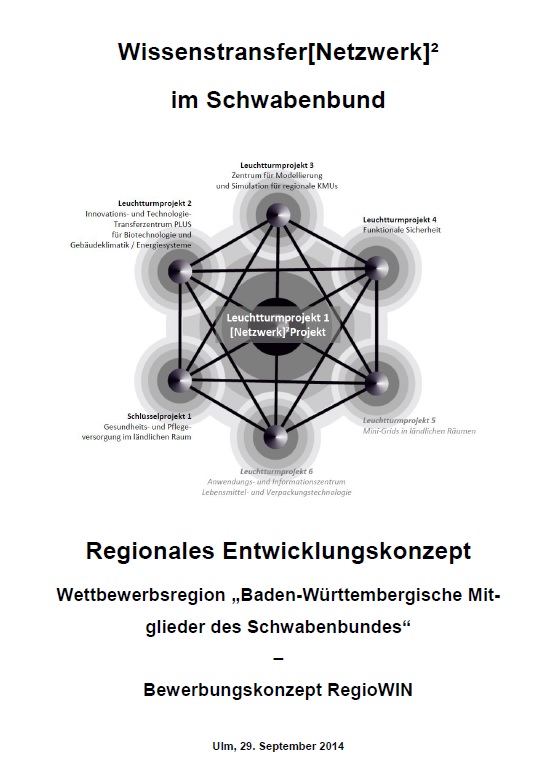 Leuchtturmprojekt:Innovations- und Technologietransferzentrum  Biotechnologie, Energie-/Gebäudesysteme 
Träger: 
Stadt, Kreis und Hochschule Biberach, IHK Ulm
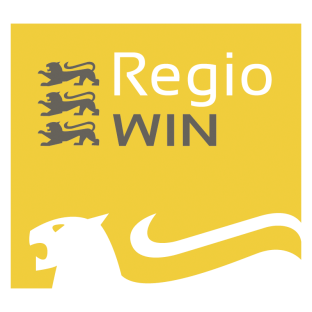 WINregion  Bodenseekreis
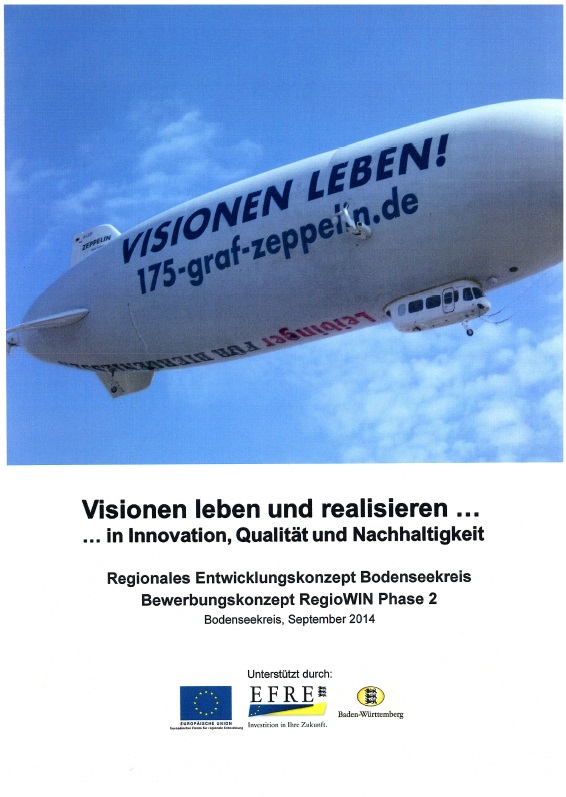 Leuchtturmprojekt:Competenzzentrum Campus Fallenbrunnen
Träger: 
Stadt Friedrichshafen 

Leuchtturmprojekt:Überbetriebliche Forschungseinrichtung „BodenseeInnovativ“
Träger: 
IWT Wirtschaft und Technik GmbH
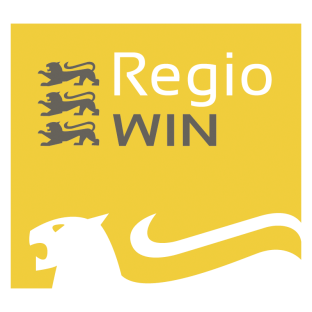 WINregion  Konstanz-Sigmaringen
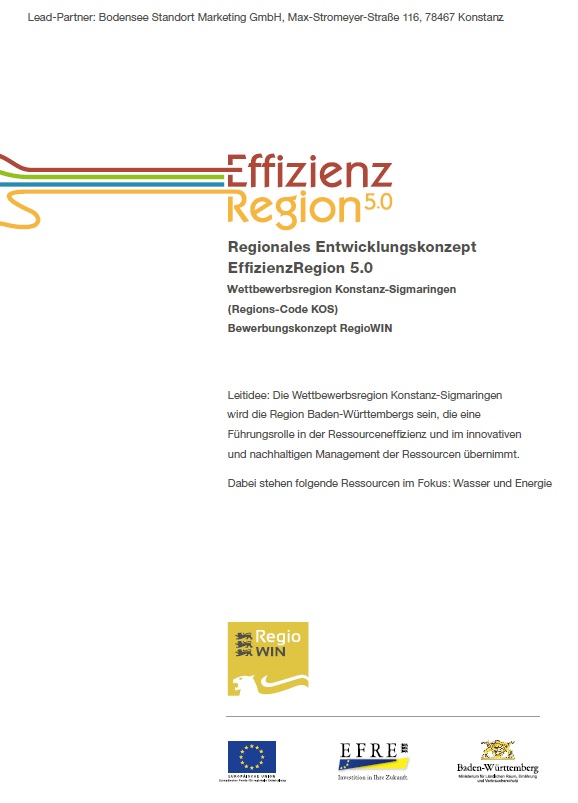 Leuchtturmprojekt:Innovationszentrum Wasser & Energie
Träger: 
Bodensee Standort Marketing GmbH

Leuchtturmprojekt:Innovationscampus Sigmaringen 
Träger: 
Stadt Sigmaringen und
Hochschule Albstadt-Sigmaringen
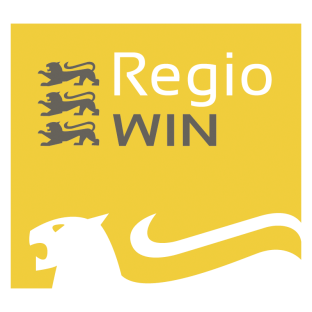 WINregion  Nordschwarzwald
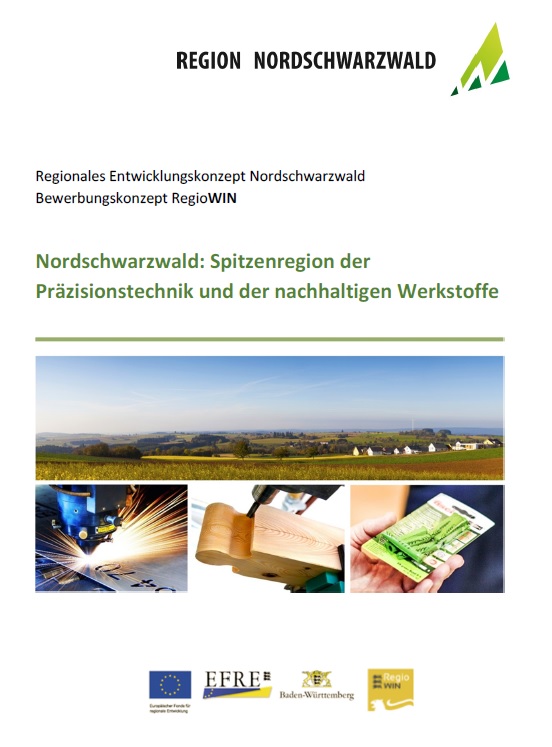 Leuchtturmprojekt:RegioHOLZ Nordschwarzwald
Träger: 
Wirtschaftsförderung Zukunftsregion Nordschwarzwald GmbH

Leuchtturmprojekt:Zentrum für Präzisionstechnik
Pforzheim-Nordschwarzwald
Träger: 
Stadt Pforzheim, Eigenbetrieb Wirtschaft und Stadtmarketing
3. Regional-Forum 23.01.2015

Prämierung RegioWIN
1
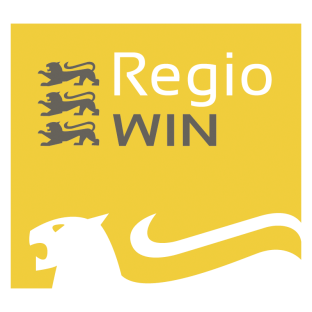 WINregion  Ostalbkreis
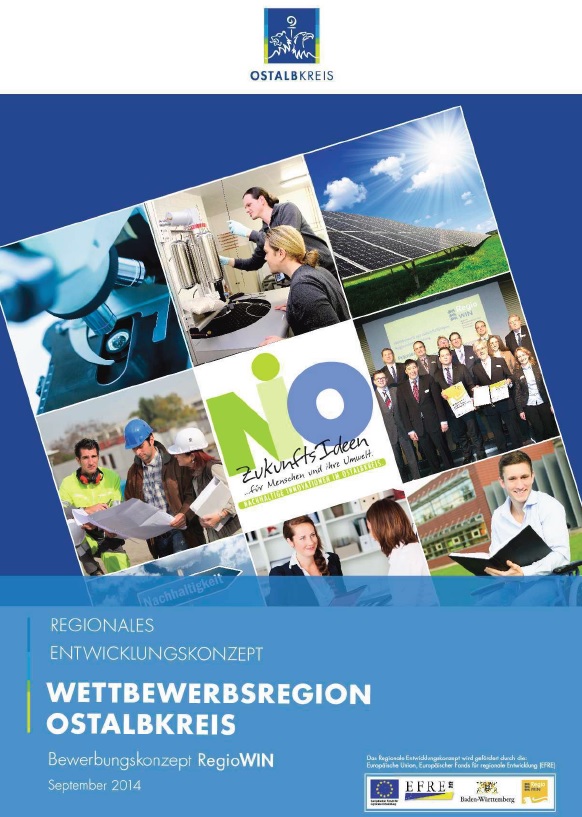 Leuchtturmprojekt:Zentrum für Nachhaltigkeit: Ressourcenschonung, Umwelt, CO2-Reduzierung
Träger: Hochschule Aalen 

Leuchtturmprojekt:Europäische Ausbildungs- und Transferakademie für junge Erwachsene
Träger: Stadt Ellwangen
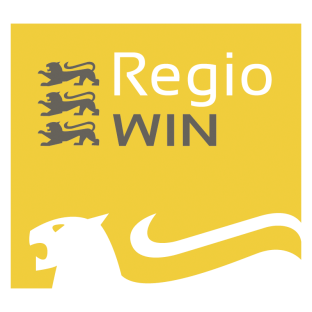 WINregion  Schwarzwald-Baar-Heuberg
Leuchtturmprojekt:Innovations- und Technologietransferzentrum Medizintechnik
Träger: 
Stadt Tuttlingen, Hochschule Furtwangen

Leuchtturmprojekt:Forschungs- und Transferzentrum mikromedizinische Fertigung
Träger: 
Institut für Mikro- und Informationstechnik der Hahn-Schickard-Gesellschaft für angewandte Forschung e.V., 
Villingen, Schwenningen
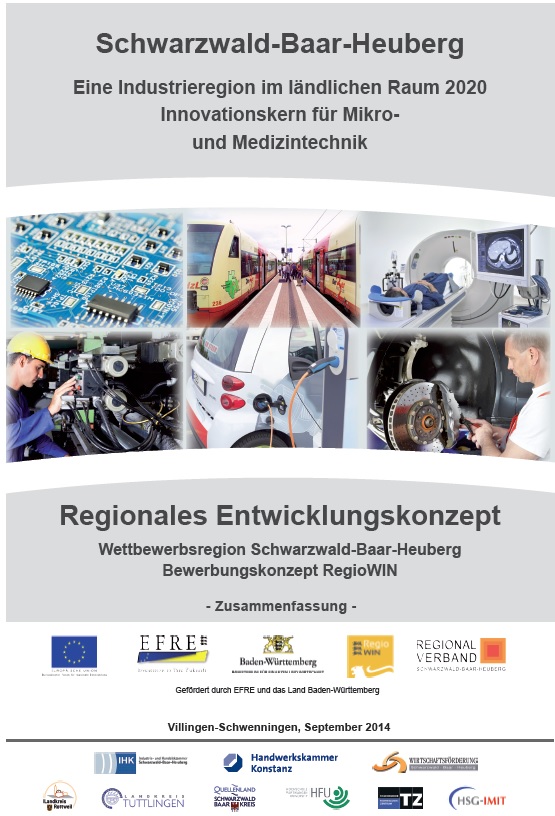 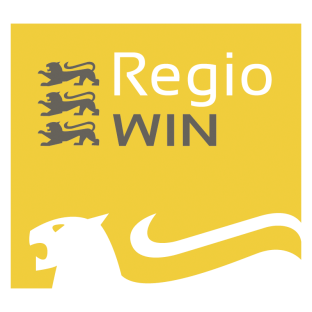 WINregion  Südlicher Oberrhein
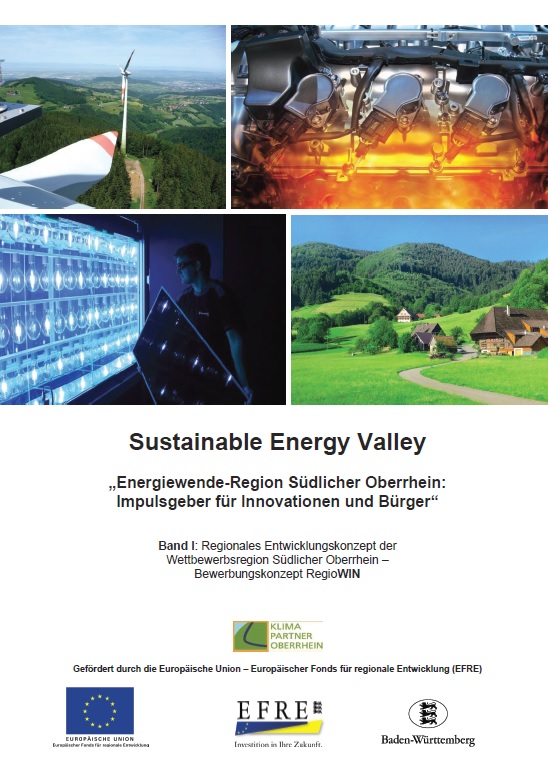 Leuchtturmprojekt:Vernetzte energieeffiziente Industrieparks
Träger: badenova AG & CO KG

Leuchtturmprojekt:Innovationszentrum für Energietechnik 
Träger: Hochschule Offenburg
3. Regional-Forum 23.01.2015
Prämierung RegioWIN

Herzlichen Glückwunsch 
an alle 
Regionen, Projektträger,
Partner und Akteure!
1
3. Regionalforum 23.01.2015

Prämierung RegioWIN
1
Wir danken für Ihr Kommen!
1